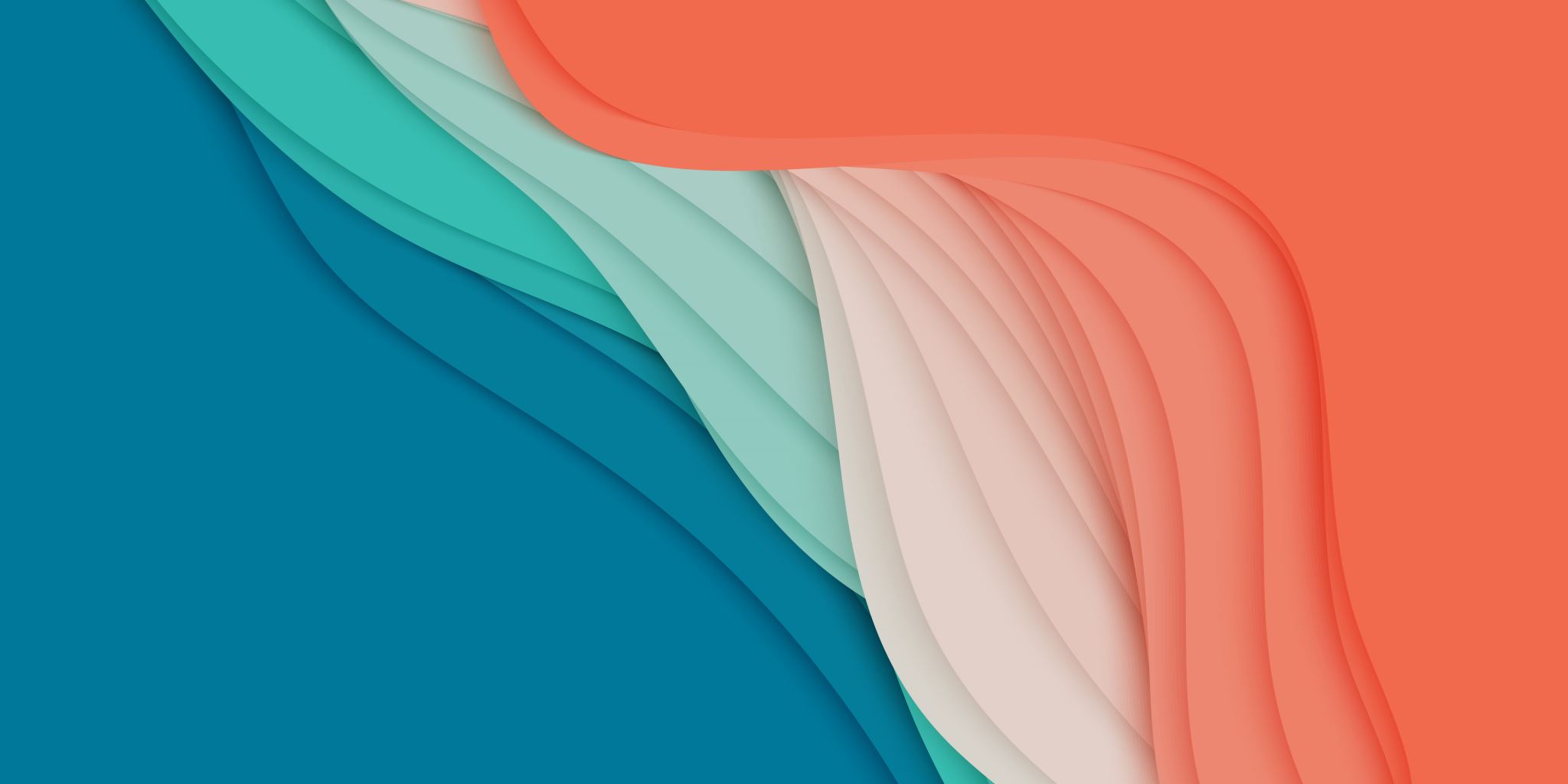 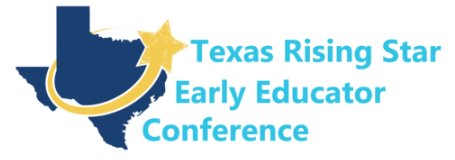 Developmental Cascades
Daniela A. Uribe Montserrat, MPA
     Monterrey, NL, MX
Josh Thompson, PhD
     Commerce, Texas, US
[Speaker Notes: Daniela
Josh – sing “Hello”]
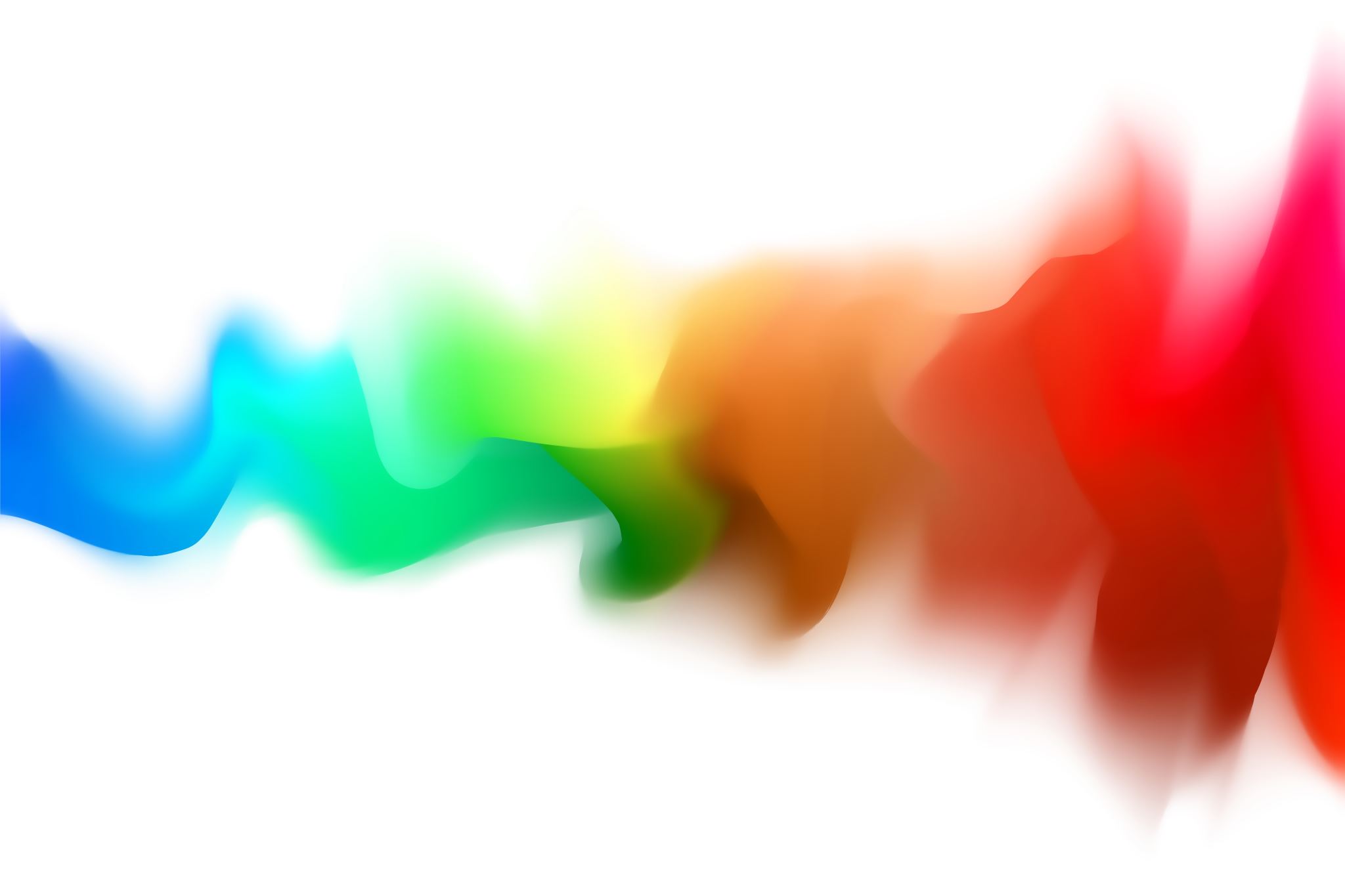 * PROVOCATIONS – a Survey* NAEYC (2020) DAP. 4th ed. * THE TEACHER’S IMAGE OF THE CHILD * DEVELOPMENTAL CASCADES
OBJECTIVES
[Speaker Notes: Josh]
Provocations – a Survey
As a part of our ongoing process to continuously improve quality, we are developing a survey designed to assess your experience. We appreciate your willingness to help us pilot test the survey and provide us some feedback on your understanding and perception of the survey items. Your individual responses in the pilot test phase will not be reported to anyone except those who are designing the survey.
Click here for SURVEY
3
[Speaker Notes: Daniela]
Encuesta
Español
Inglés
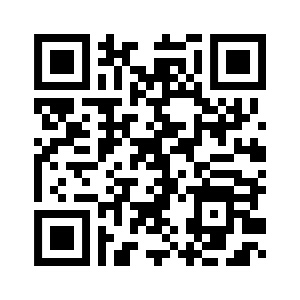 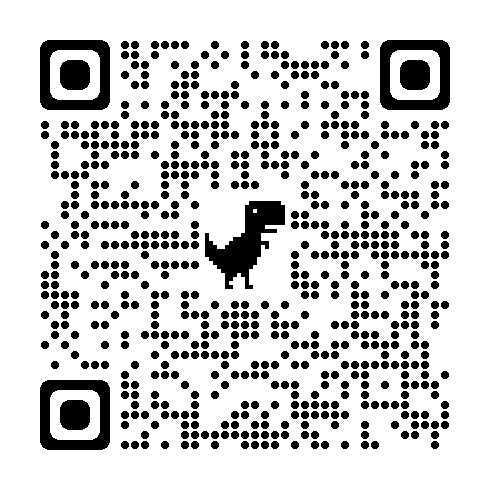 4
[Speaker Notes: Daniela]
Daniela y Dr. JT
Daniela:
Estudiante de doctorado del programa de innovación educativa del Tecnológico de Monterrey, Mexico
De Caracas, Venezuela
Mamá de dos (2 y 5 años)
Sociólogo y Maestría en Administración Pública
Políticas educativas, sociales, evaluación de programas.
Josh Thompson
Profesor de educación en la primera infancia en Texas A&M Commerce.
PhD. en Humanidades y Linguística
Abuelo de 12 nietos
5
[Speaker Notes: Daniela
Josh]
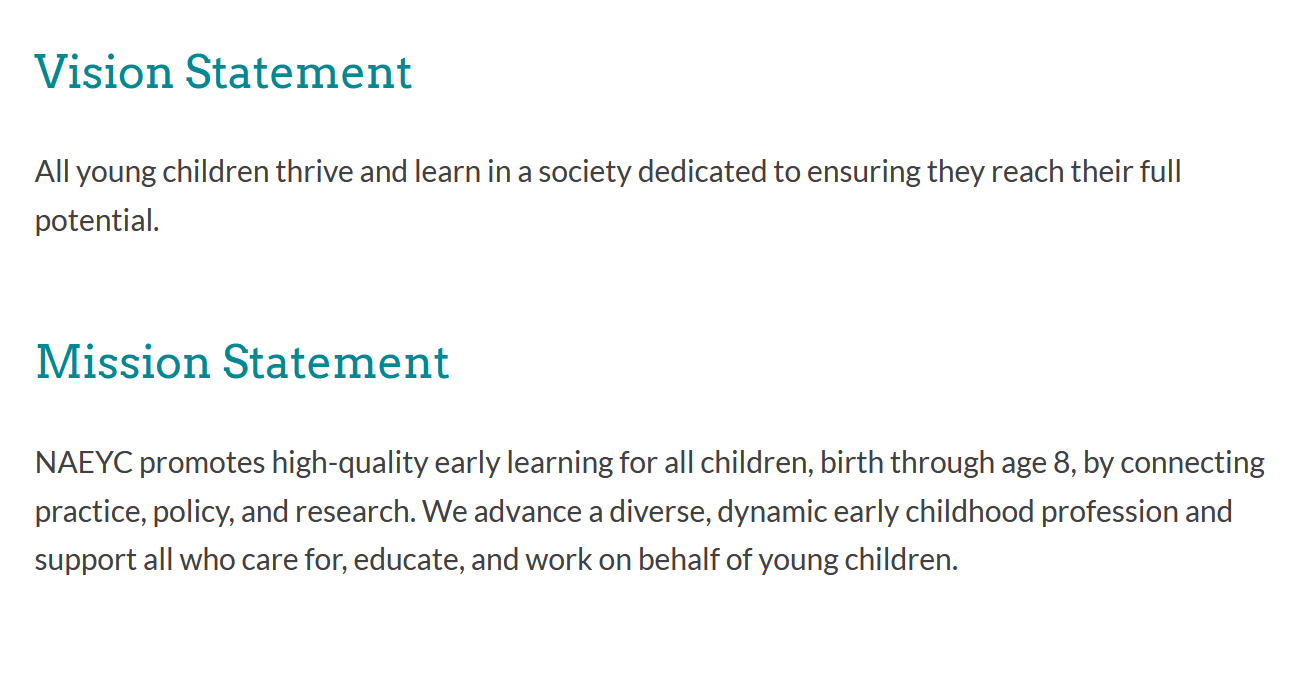 National Association for the Education of  Young Children (NAEYC)
[Speaker Notes: Josh]
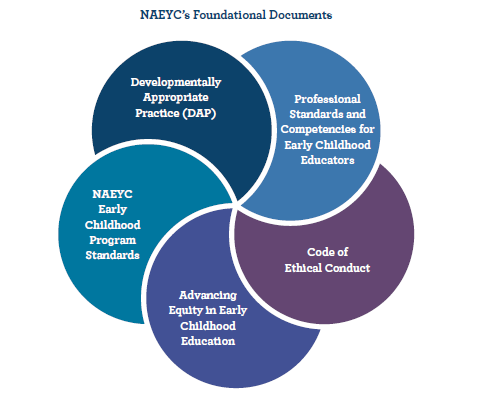 Five Documents to Consider
DAP is the framework for creating quality care and education.
[Speaker Notes: Josh]
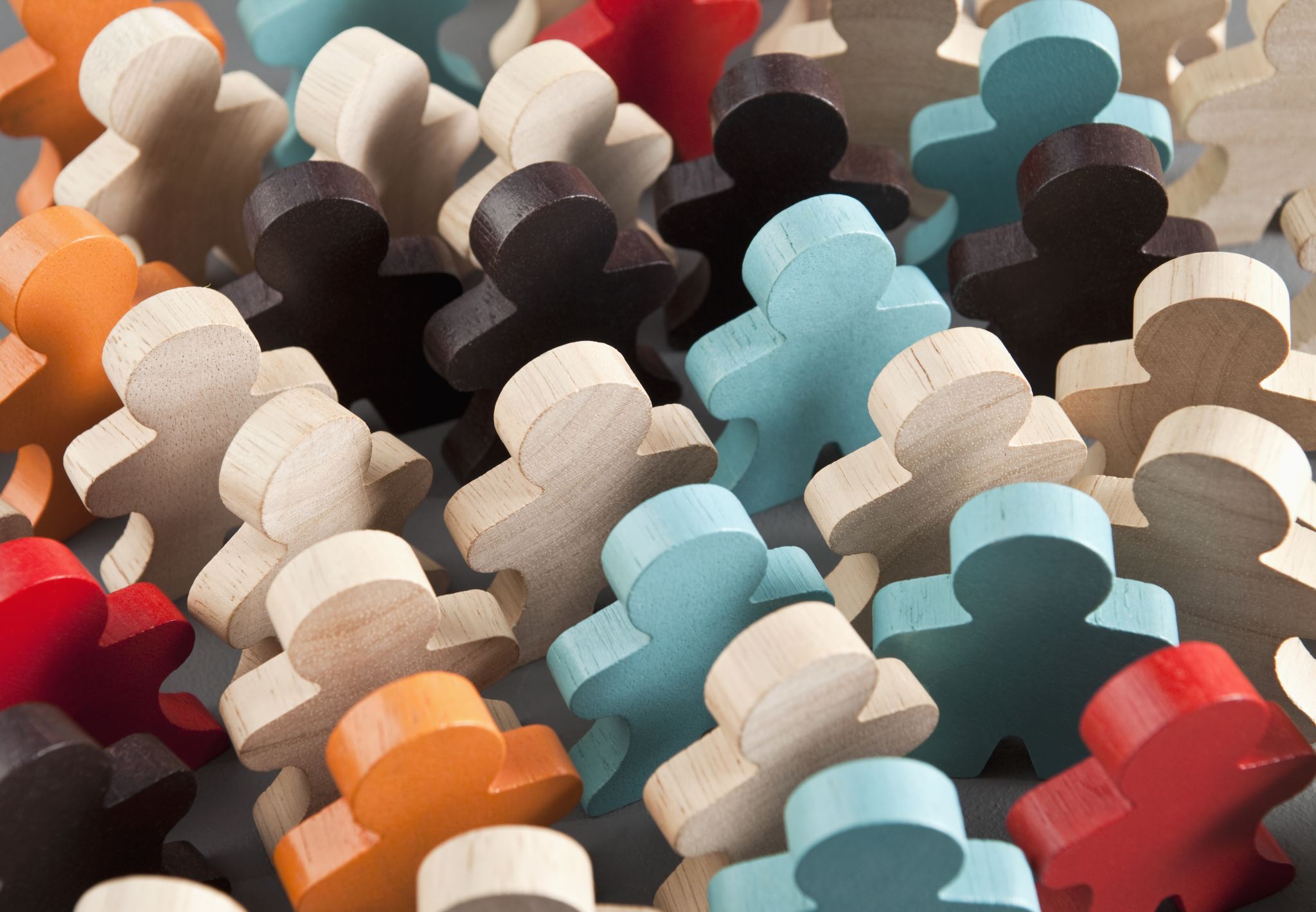 FIRST 3 editions
1987: To resist “push down” curriculum from elementary to preschool level, and included 2 core considerations
1997: Revised to include the third core consideration to address diversity to include the socio-cultural context for each, Child, Educator, Program
2009: Identify “Best practice” and what is not 
	Typically developing children 
	Tool to assess normative instruction 
	De-emphasized cultural contexts
	Leaned in toward “best practice” for all
[Speaker Notes: Daniela]
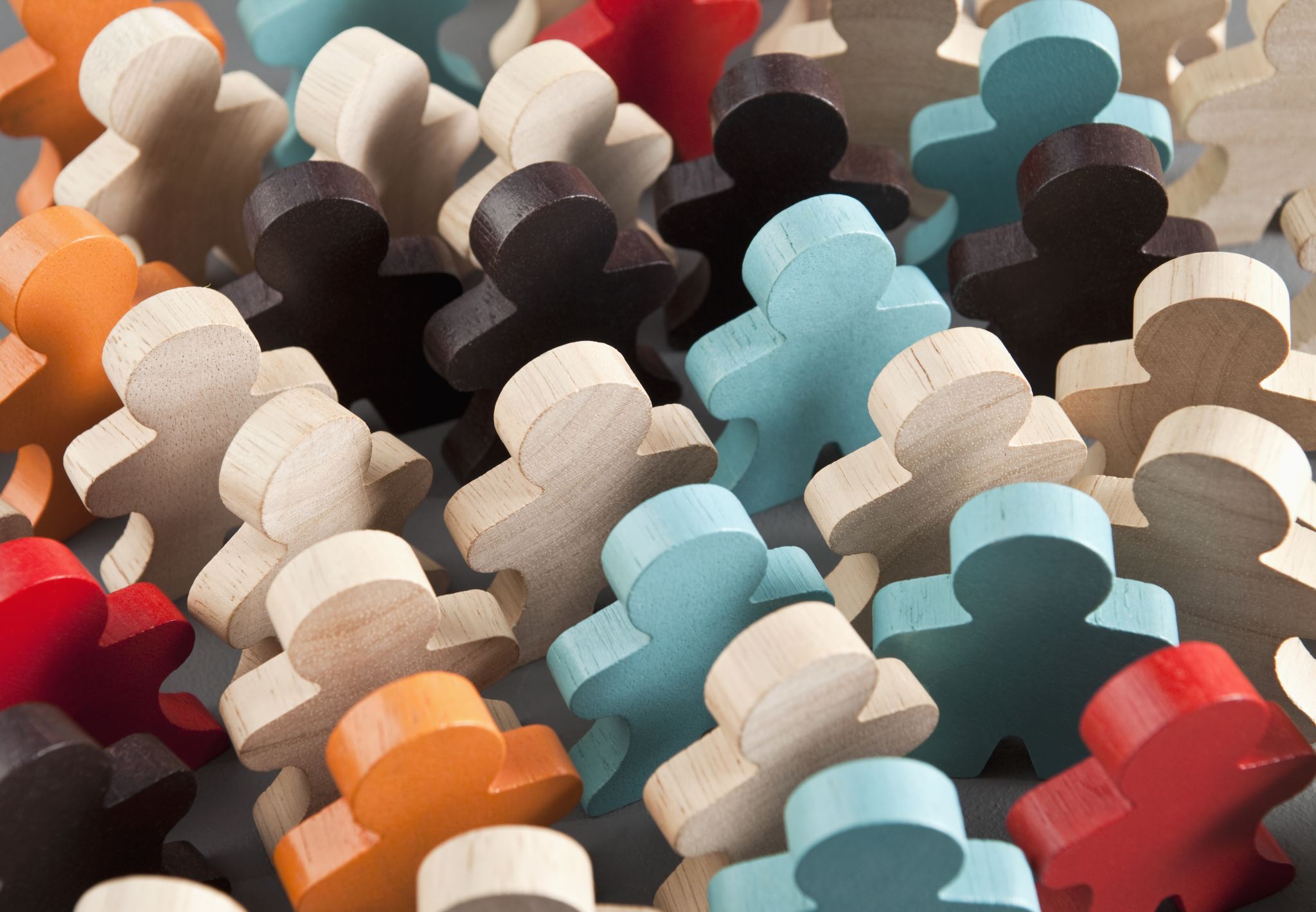 Turn and Talk
When did you first hear about DAP? 

How do you see DAP in Texas classrooms and learning centers?
[Speaker Notes: Josh – song “Clap”]
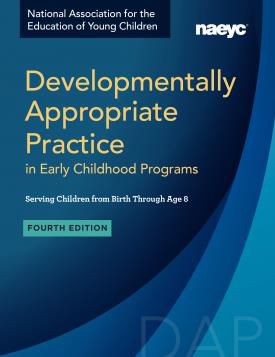 Major shift in emphasis, away from standards-based and towards a transformative view of the young child 
Instead of Ages and Stages, Waves and Cycles 
Reemphasizing the diversity and uniqueness of individual
Developmentally Appropriate Practice in Early Childhood Programs Serving Children from Birth Through Age 8, Fourth Edition
[Speaker Notes: Josh]
DAP IS EQUITY
[Speaker Notes: Daniela]
EVERY CHILD IS UNIQUE
“It’s a mistake to try to fit children into preexisting templates, insisting that every child achieve specific milestones at specific ages.” 

Thompson & Stanković-Ramirez, 2021, p. 21
[Speaker Notes: Daniela]
“The notion of ‘stages’ of development has limited utility; a more helpful concept may be to think of waves of development that allow for considerable overlap without rigid boundaries.” 
(NAEYC 2020, 10)

“The concept of stages does not accurately reflect the way development takes place … These waves consist of spurts of development interwoven with periods of little apparent growth.”
(NAEYC 2022, 36)
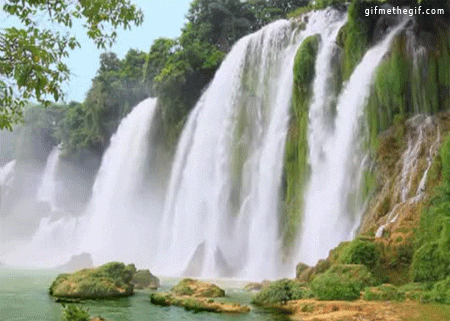 WAVES
[Speaker Notes: Josh]
“The waves of development, the ebb and flow of growth and processing, acquisition and reconsideration, all together map a process of typical child development, and attending to these waves empowers educators of children of all ages to go with the flow.” 
Thompson & Stanković-Ramirez, 2022,  p. 5
Waves
[Speaker Notes: Daniela]
Planes, Ages and Stages
Developmental Cascades  
Waves and Cycles
Theories of Development
Ages and Stages
Planes of Development
Multiple Intelligences
Ecological Systems
Piaget, Vygotsky, Erikson
Bronfenbrenner
Montessori
Gardner
Cascades in Development
15
[Speaker Notes: Josh]
Planes, Ages and Stages
Developmental Cascades  
Waves and Cycles
Turn and Talk
How do Theories of Development affect teachers’ Image of the Child? 
How does learning about Theories of Development help teachers change and grow?
Cascades in Development
16
[Speaker Notes: Daniela
Josh – song “I Like It Here in Arlington”]
“A simple liberating thought came to our aid, namely that things about children and for children are only learned from children.”Follow the child.Malaguzzi (1998, 51)
[Speaker Notes: Josh]
Developmental Cascades
DC
Insights from Developmental Psychology
Society for Research in Child Development SRCD  
Masten & Cicchetti (2010) 
Oakes & Rakison (2020) 
Tamis-LeMonda & Lockman (2023)
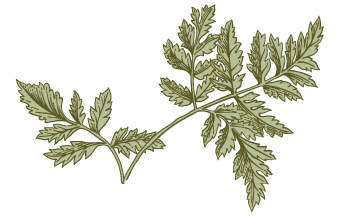 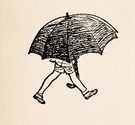 Cascades in Development
18
[Speaker Notes: Daniela]
Planes, Ages and Stages
Developmental Cascades  
Waves and Cycles
Overlapping Waves
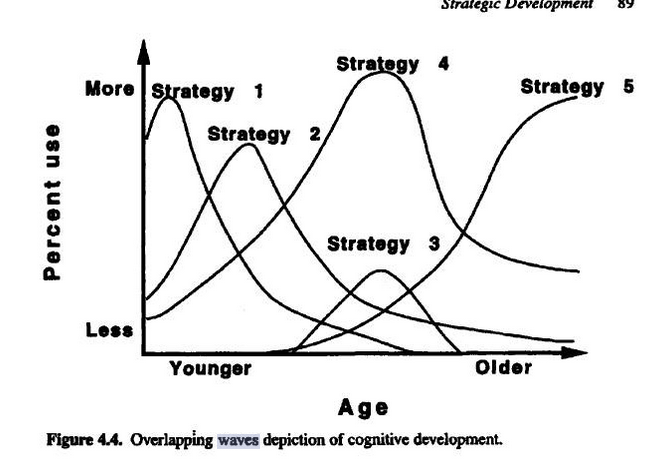 Siegler (1996)
Cascades in Development
19
[Speaker Notes: Josh]
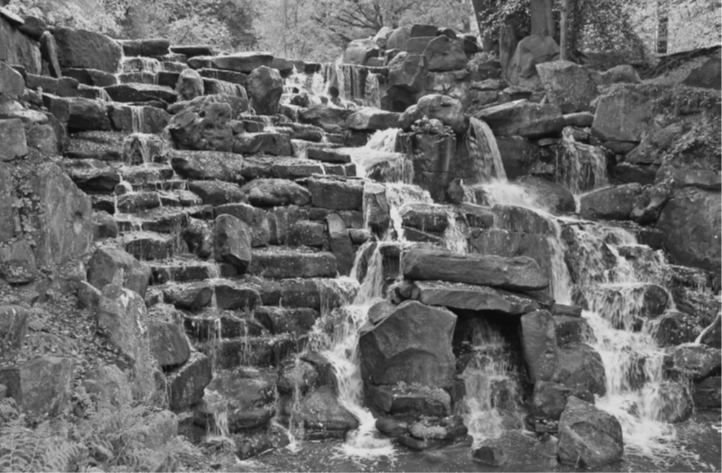 Developmental Cascades
“A cascade, which can be used as a metaphor for thinking about development. Abilities begin at the top of the cascade and move down along different trajectories depending on which rocks and obstacles are encountered along the way. All drops of water, or developing abilities, end up in the pool below, but the particular position in the pool depends on the path traveled, which reflects the events and objects encountered along the way”. 
 Oakes & Rakison, 2020, p. 103
[Speaker Notes: Daniela]
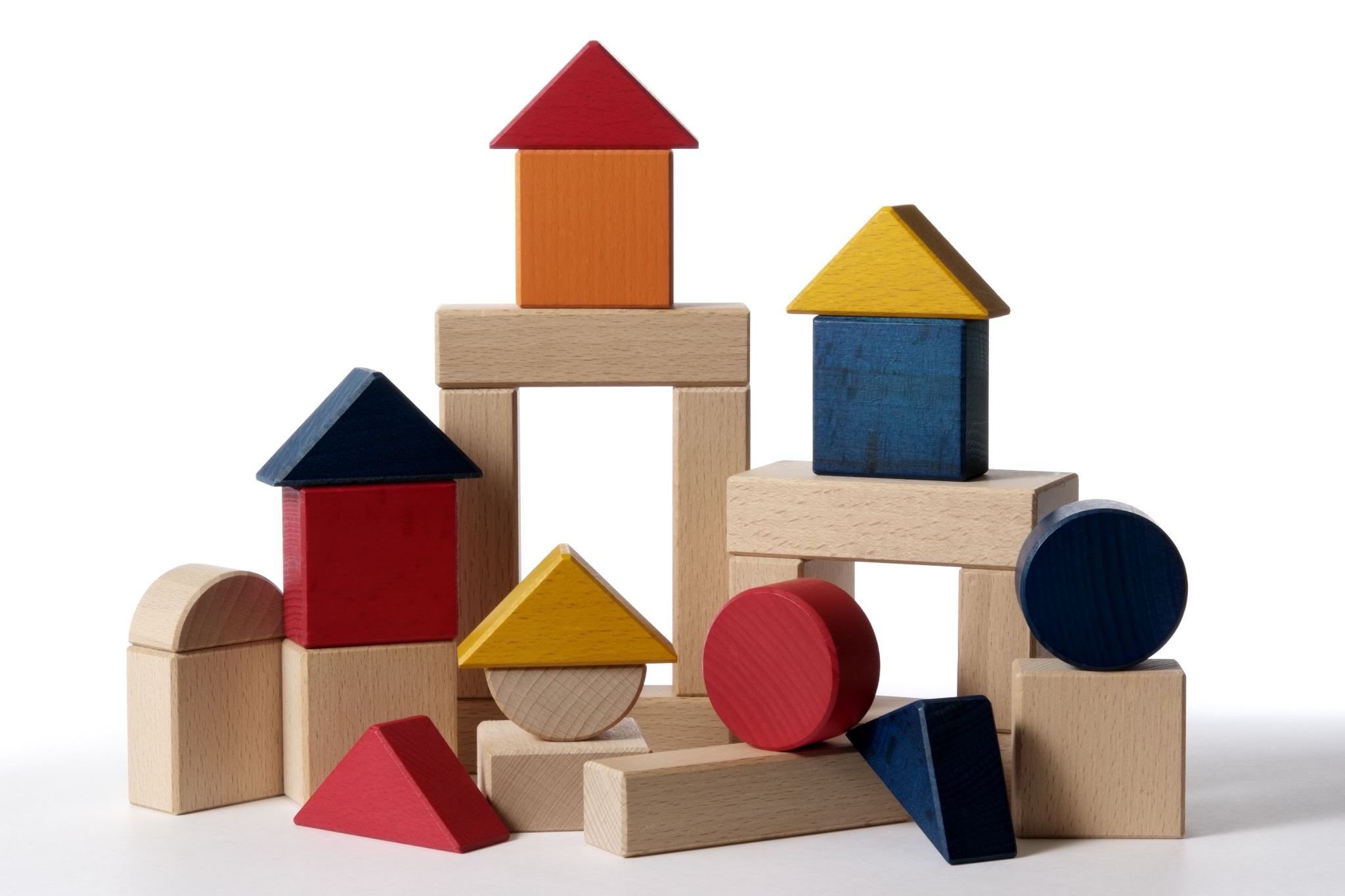 Developmental Cascades
“Children develop along any number of paths depending on factors such as how much freedom they are given to move, their relative size, the kind of caregiving they receive, and how language is spoken to them, and much more. It’s important to not consider differences as a way to identify deficits… understand how experience influences the shape of the cascade.”
Tamis-LeMonda & Lockman, 2023
[Speaker Notes: Josh]
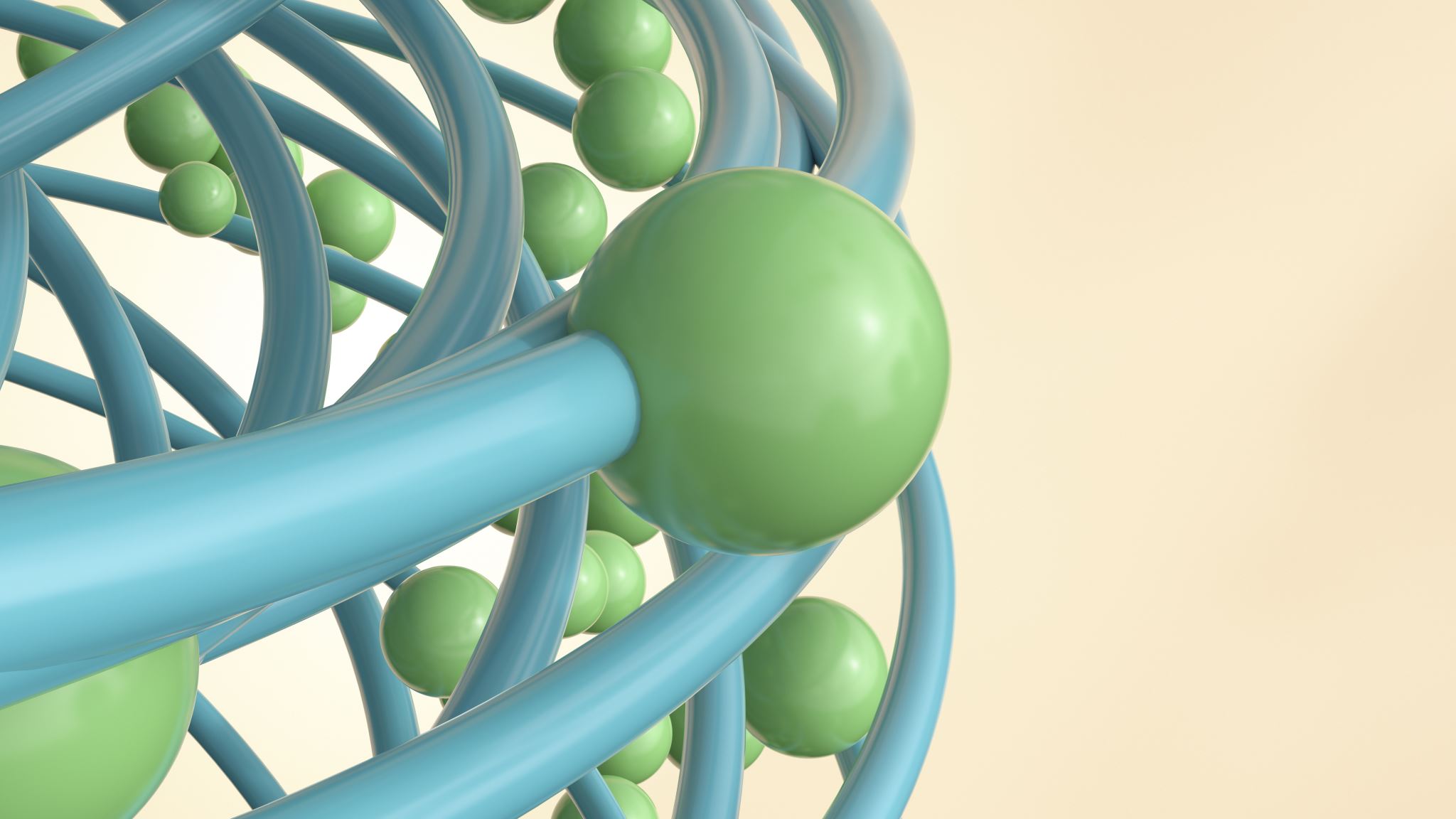 Key Tenants of Cascade Approach
All developmental change reflects the use of multiple mechanisms
 The mechanisms of any specific developmental change operate at many levels involving sensation, perception, and cognition
 The emergence of any behavior or milestone represents one point in an ongoing developmental cascade
[Speaker Notes: Daniela]
Key Points of Developmental Cascades
[Speaker Notes: Josh]
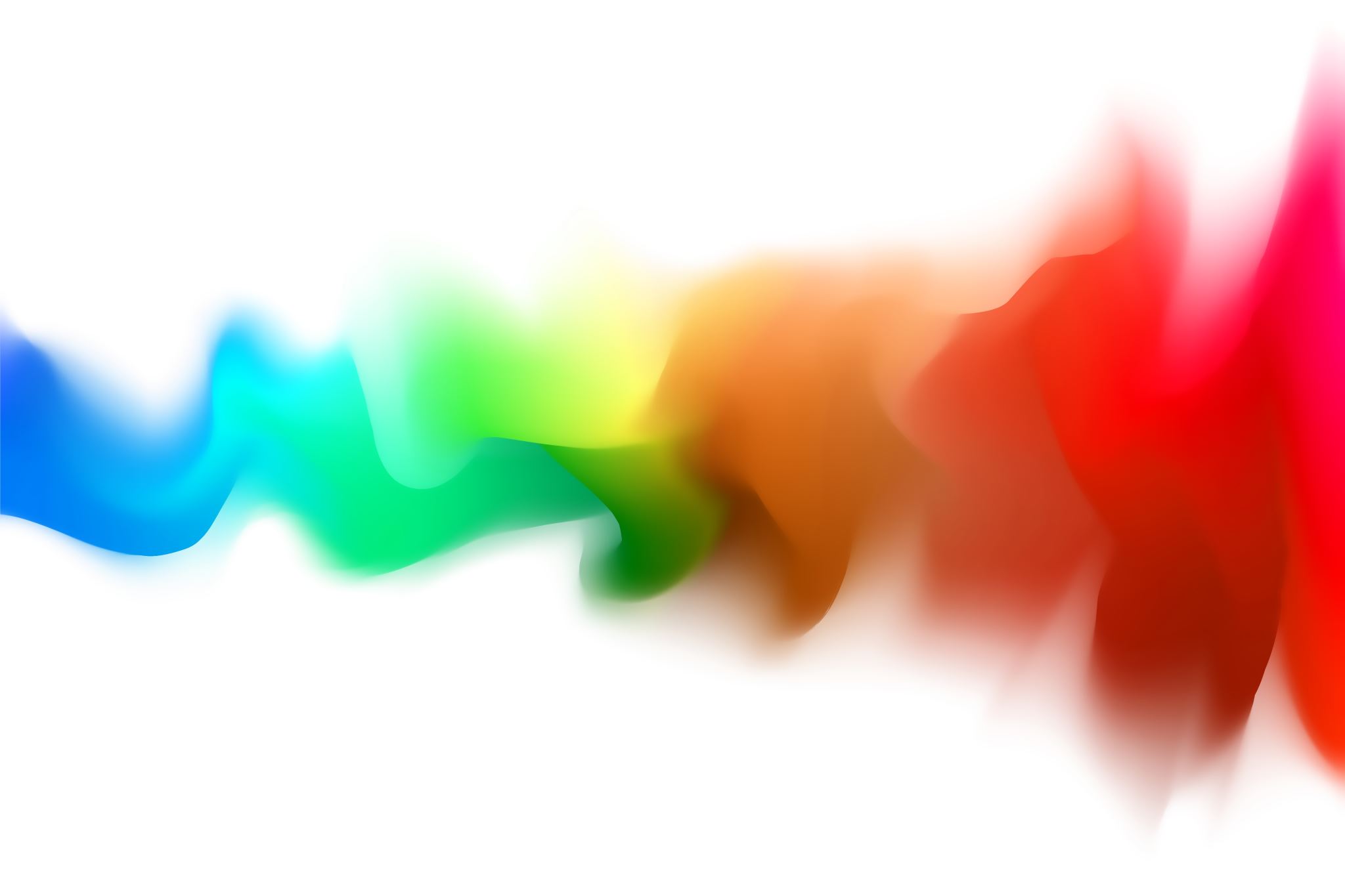 * PROVOCATIONS – a Survey* NAEYC (2020) DAP. 4th ed. * THE TEACHER’S IMAGE OF THE CHILD * DEVELOPMENTAL CASCADES* PROVOCATIONS – a post Survey
OBJECTIVES
[Speaker Notes: Daniela]
Encuesta
Español
Inglés
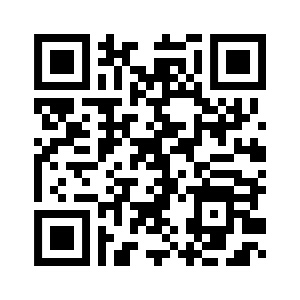 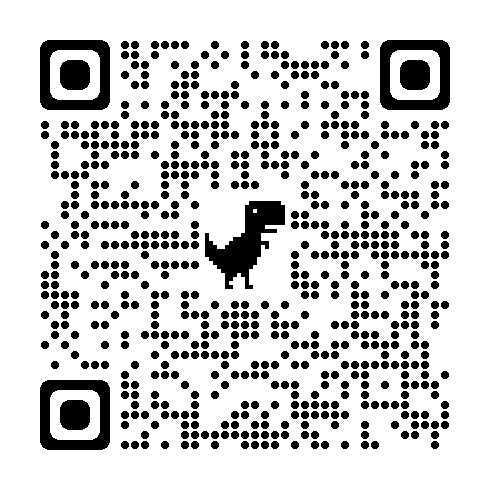 25
[Speaker Notes: Daniela]
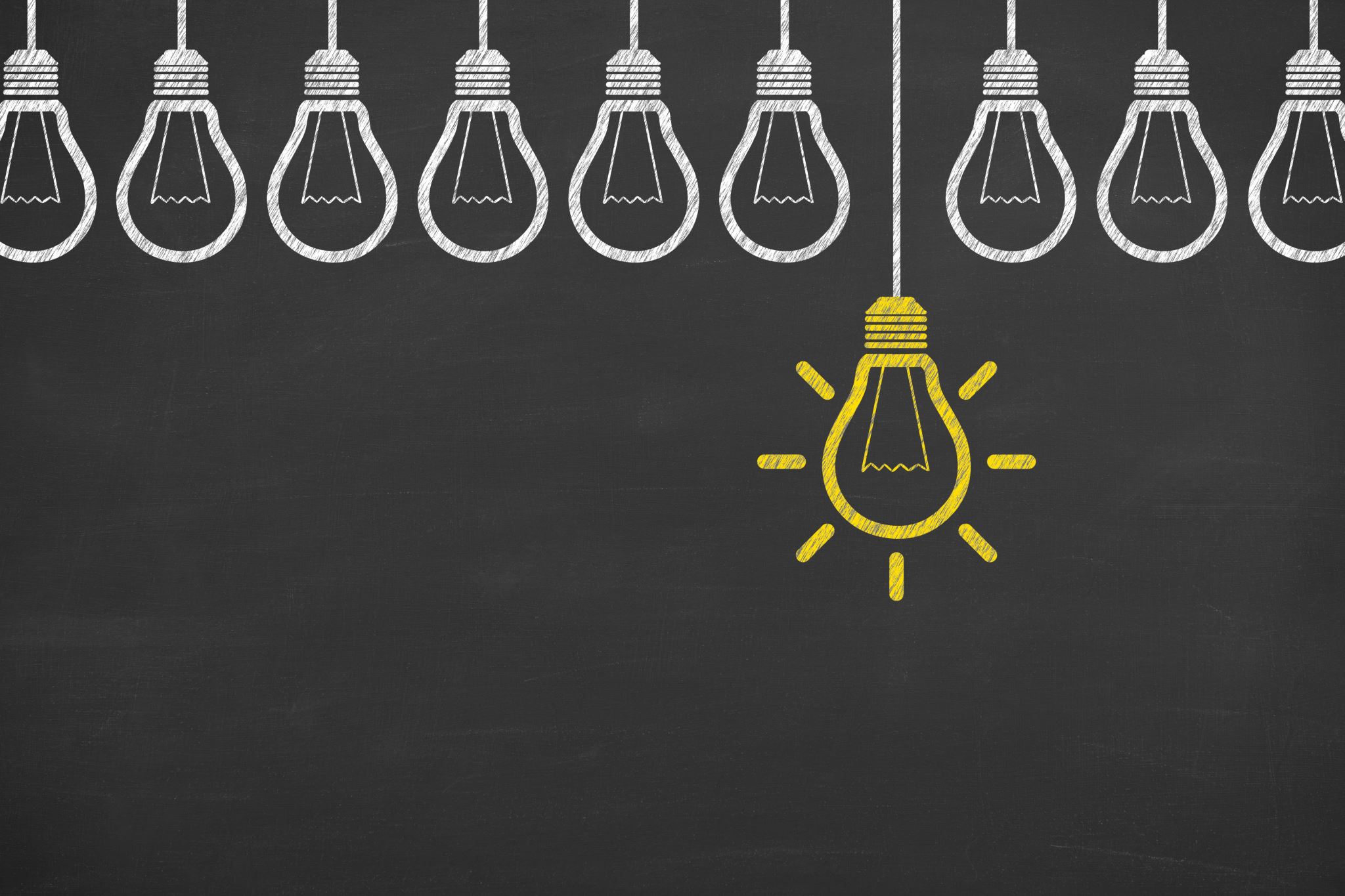 CO-LABCollaboration of 9 interdisciplinary research scholars, international, multi-disciplinary
Catalina Murcia, Casa de Paz Montessori, Dallas
Daniela Uribe Montserrat, Tecnológico de Monterrey 
Danielle McLellan-Bujnak, Respectful Care® for Nannies & NCS
Josh Thompson, Texas A&M University-Commerce
Karen Walker, Texas A&M University-Commerce
Marta Mercado-Sierra, Texas A&M University-Commerce
Melissa Heinrich, The University of Texas at Dallas
Rachael Rose, Seattle, WA, USA
Zlata Stankovic-Ramirez, The University of Texas at Dallas
[Speaker Notes: Josh]
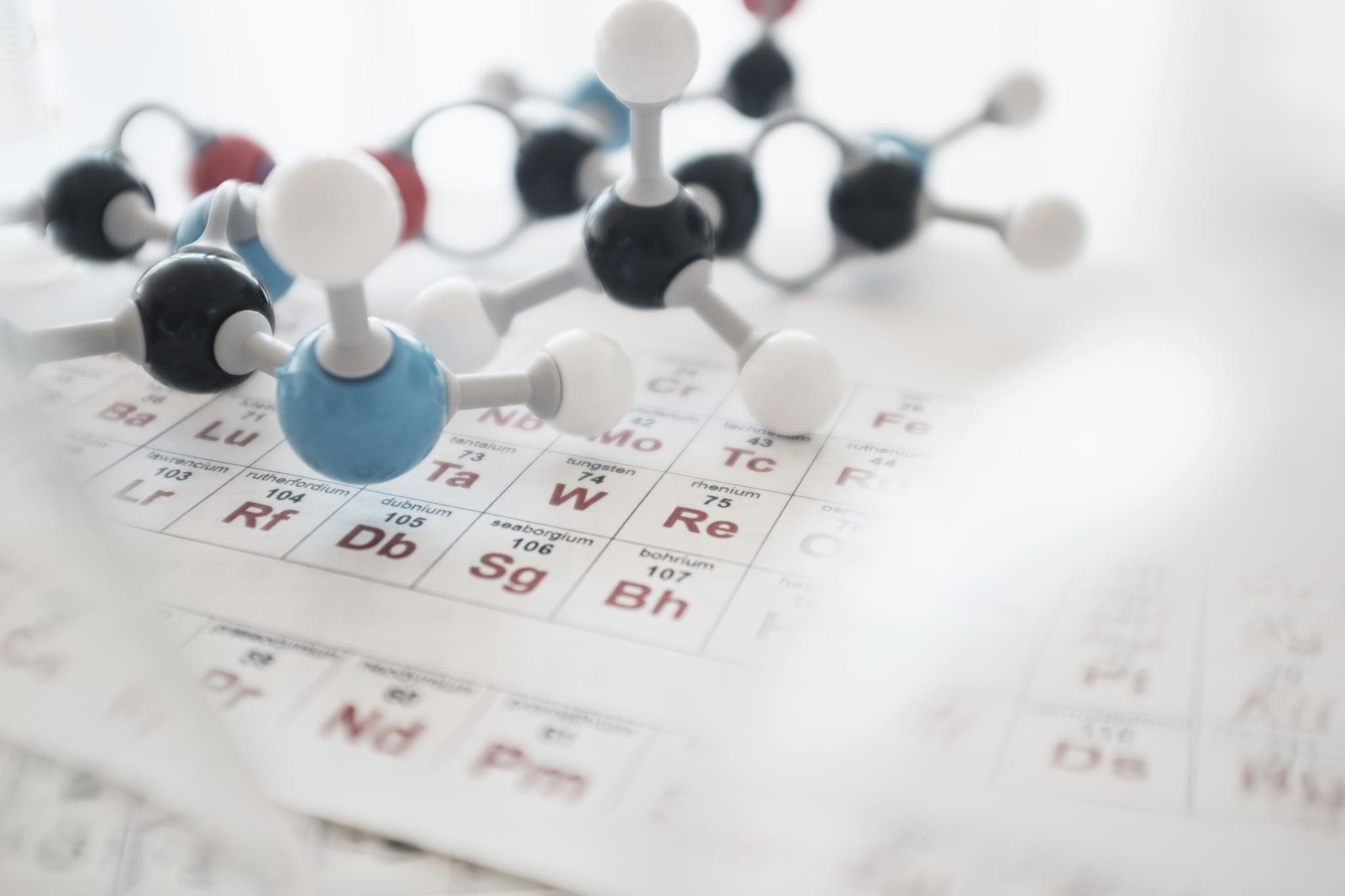 THANK YOU! Contact us:
http://faculty.tamuc.edu/jthompson/co-lab 

Daniela A. Uribe Montserrat, MPA
daniela.um@gmail.com 

Josh Thompson, PhD
josh.thompson@tamuc.edu
Cascades in Development
27
[Speaker Notes: Daniela]